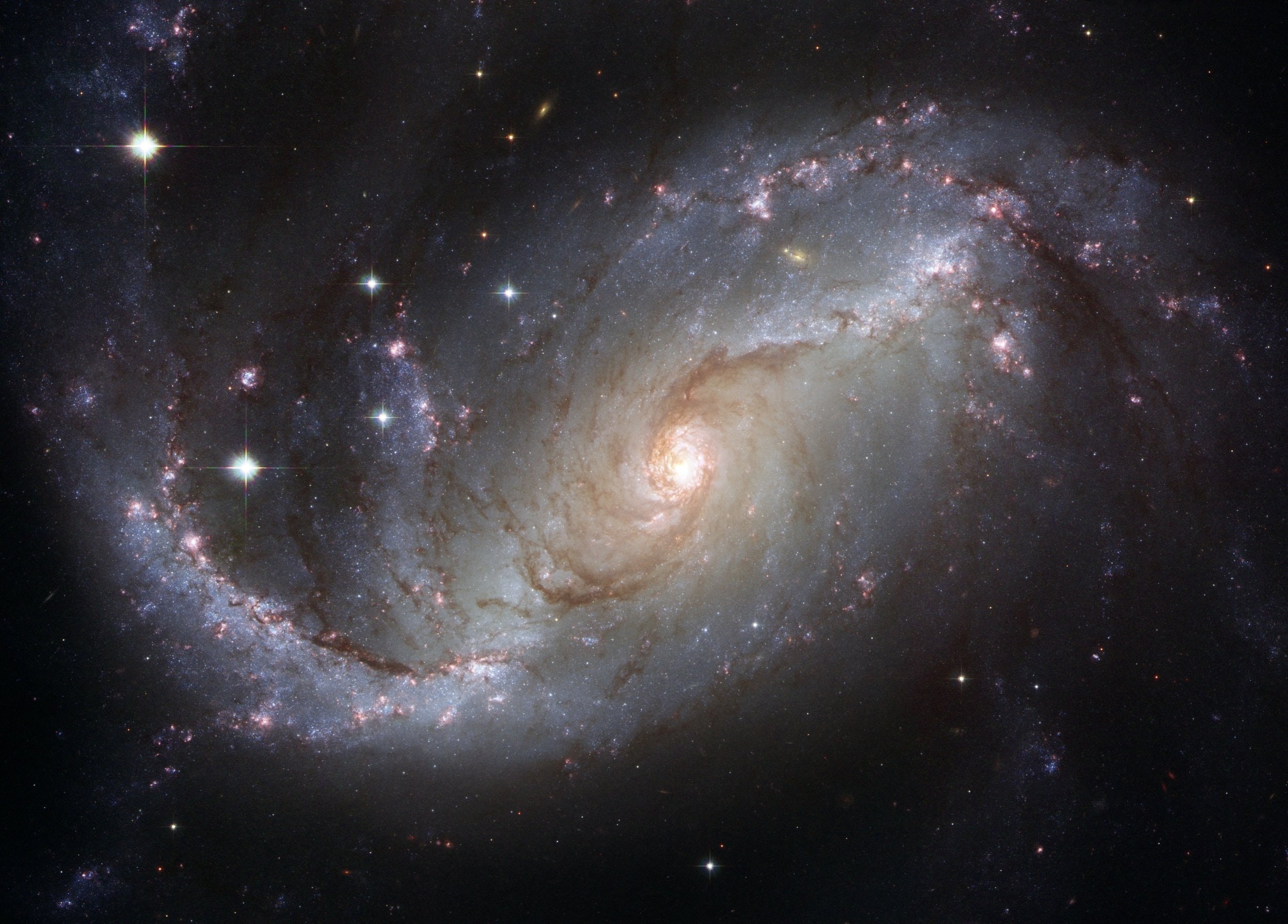 Damasio: jak poznáváme?
Michal Černý,
2019
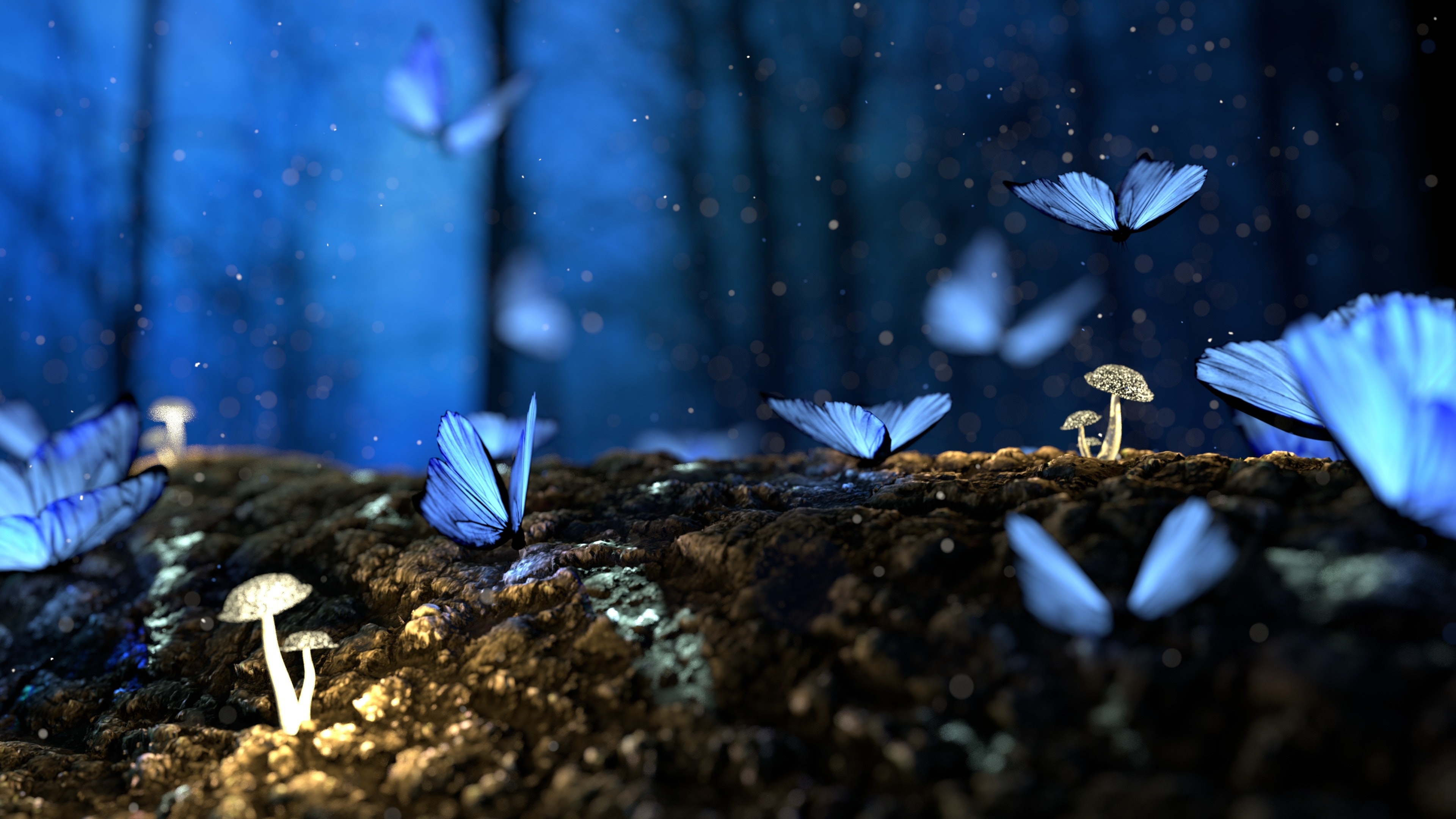 Damasio: The Strange Order of Things: Life, Feeling, and the Making of Cultures.
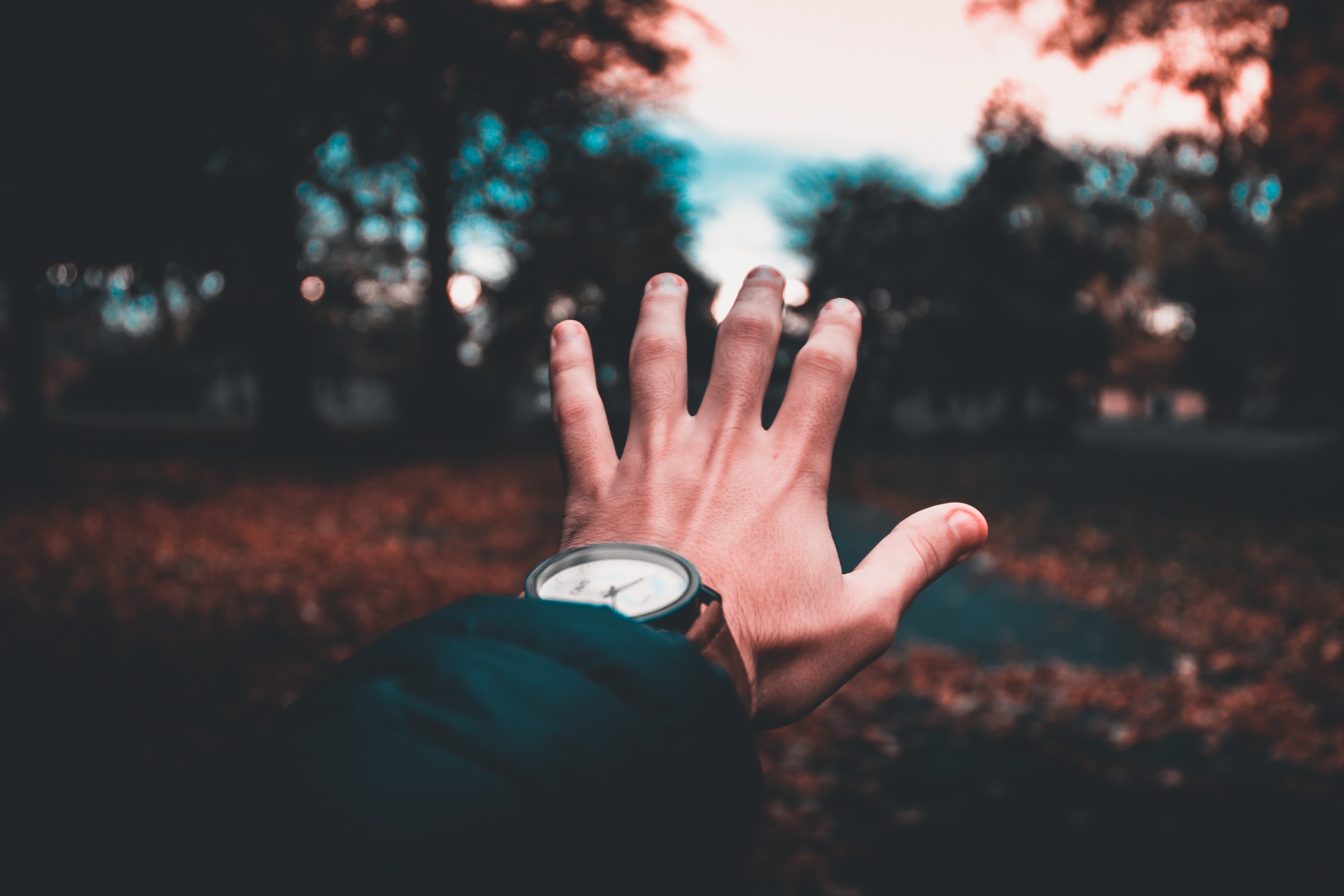 Vztah mezi myšlením a prožíváním (vnímáním)
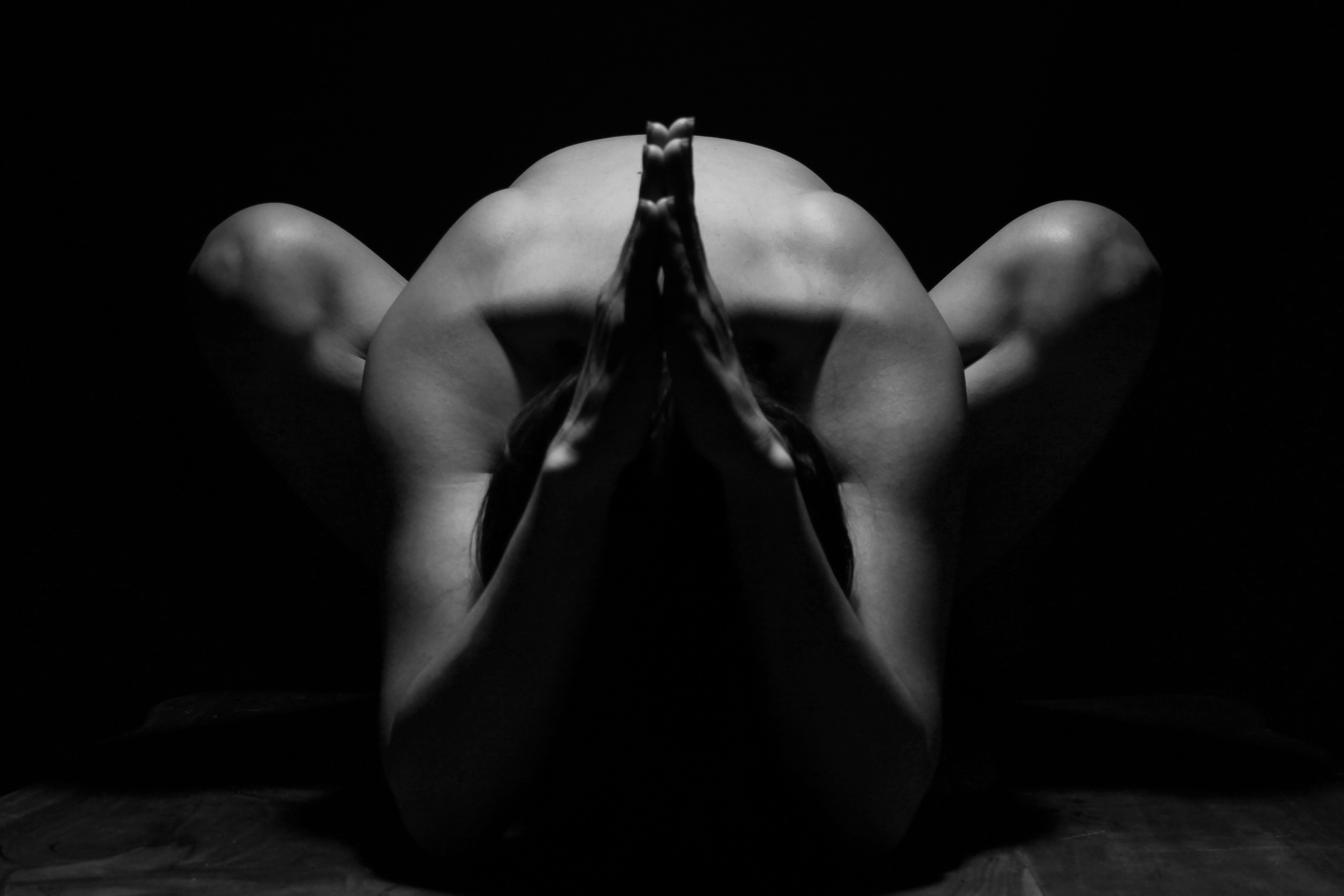 Myšlení jako činnost celotělesná
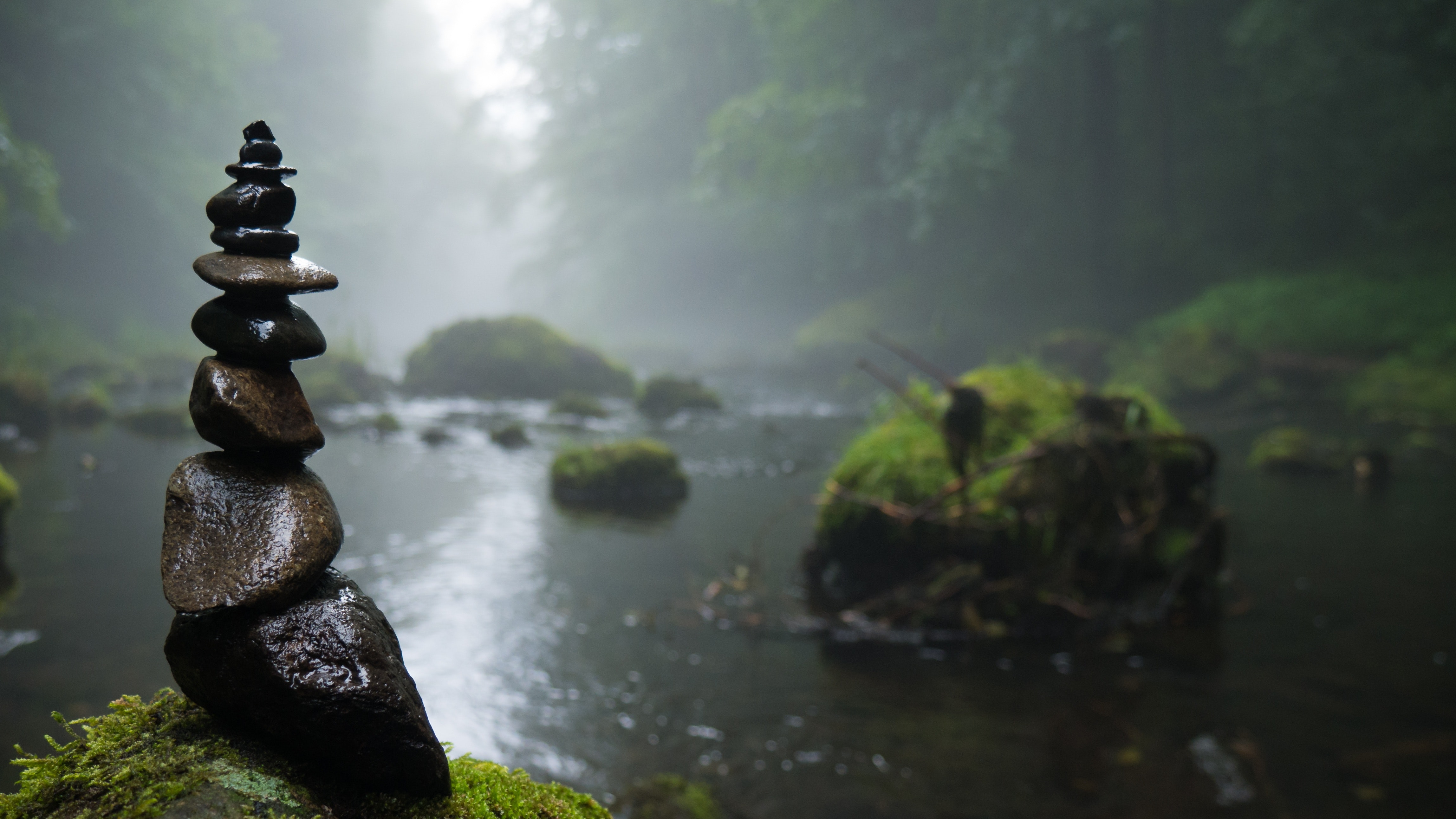 Rovnováha (dynamická) jako východisko
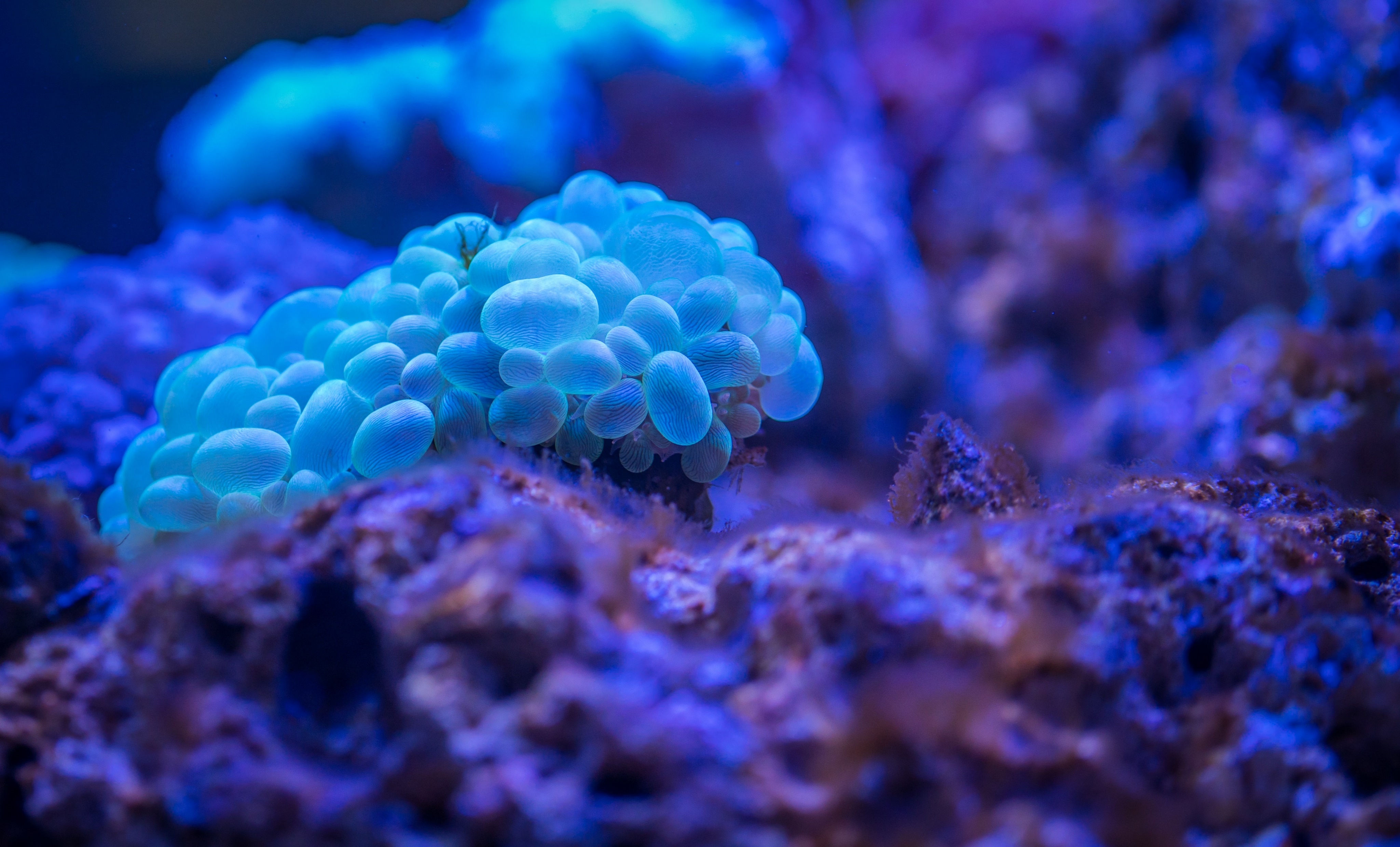 Co má společného společnost a kolonie bakterií?
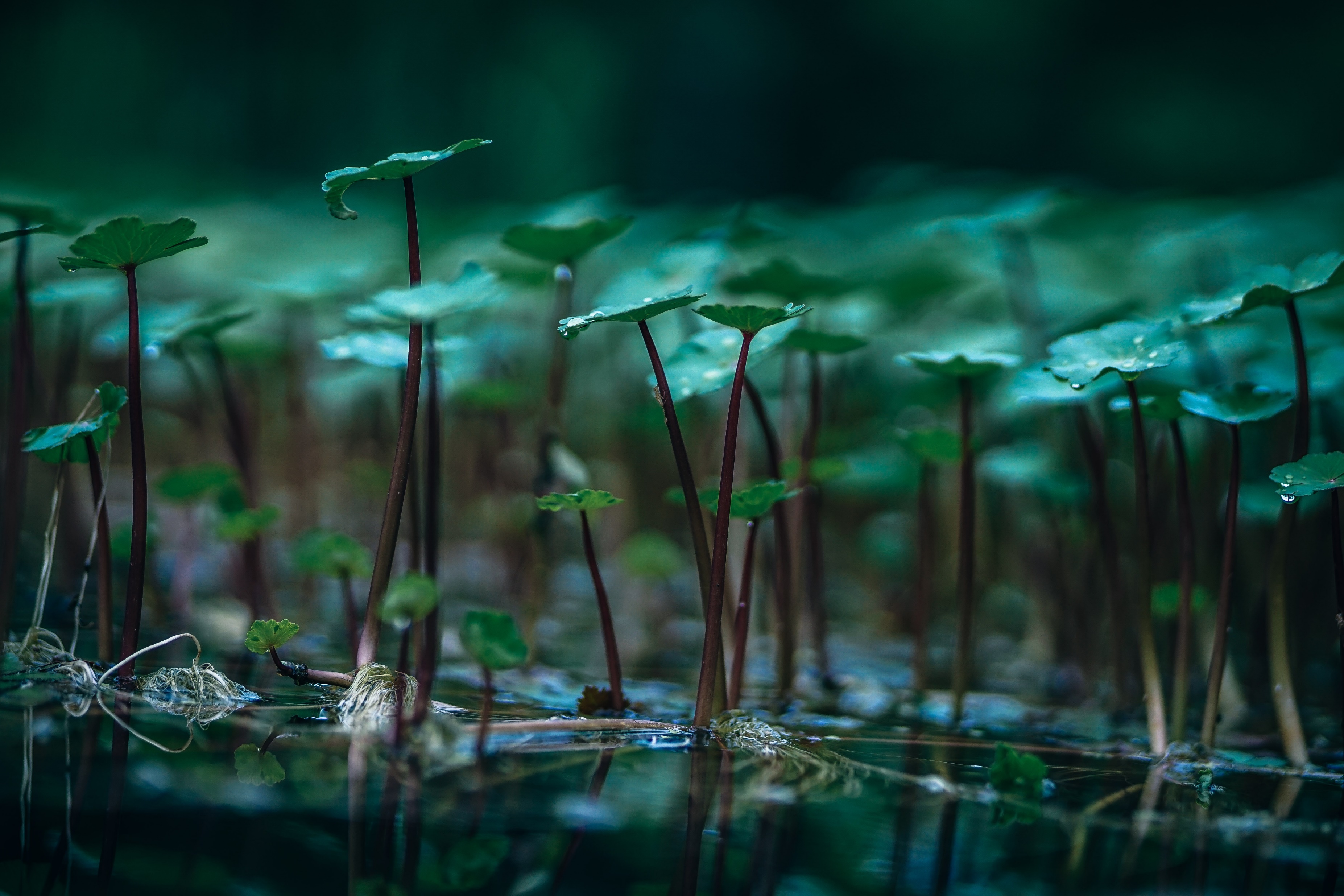 Ekologické, síťové paradigma a „staré pojetí“
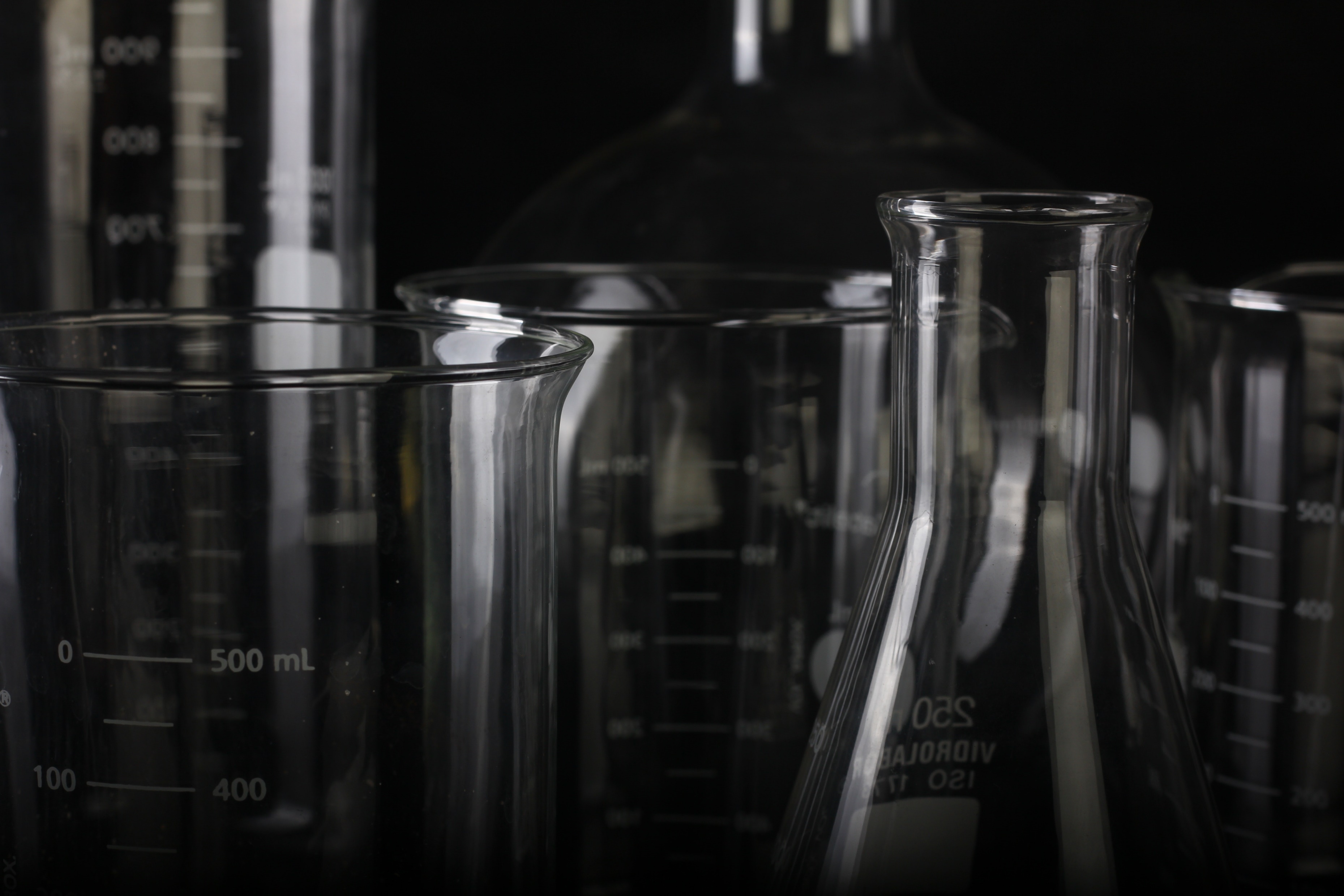 Lze z přírodních věd usuzovat na sociální? Limity lákavých metafor